Figure 1.  Cognitive tasks differentially supported by regions within the PFC. See the text for full descriptions of the ...
Cereb Cortex, Volume 12, Issue 5, May 2002, Pages 494–505, https://doi.org/10.1093/cercor/12.5.494
The content of this slide may be subject to copyright: please see the slide notes for details.
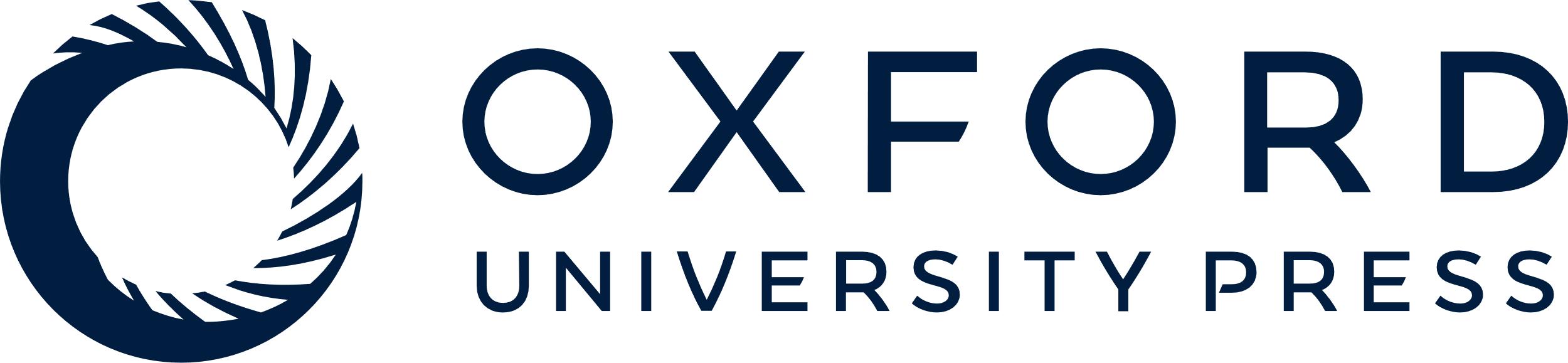 [Speaker Notes: Figure 1.  Cognitive tasks differentially supported by regions within the PFC. See the text for full descriptions of the prefrontal tasks. (A) The Conditional Association Task. Subjects were to choose a particular design conditional upon the color of the line at the top of the monitor. For this example, the top center design is highlighted in order to demonstrate the choice of this design every time the associated colored line appeared above the designs. (B) The Self-ordered Pointing Task. Example of the eight-design working memory load condition (top panel) and 10-design working memory load condition (bottom panel). In each condition subjects were to choose a design on each and every page in the set without choosing the same design more than once. (C) The N-back Task. The example shows the two-back working memory load and zero-back (control) conditions of the task. Subjects viewed a string of letters presented sequentially on the screen one at a time. In the two-back condition subjects were to respond to any letter that repeated itself two letters back in the sequence (i.e. any letter that repeated itself separated by one letter in the sequence). In this example, the letter ‘a’ is repeated two letters back, separated by one letter (‘Q’). In the zero-back condition subjects were to respond every time they saw a specific letter and this letter did not have to be repeated. In this example, the subject responds as a target to every ‘q’ in the sequence. (D) The Object Alternation Task. Subjects had to learn that the best strategy for performance of the task was to alternate between choosing the circle and square on each trial, regardless of the object's spatial position (to the left or right of the other object). Thus, for optimal performance, subjects would choose the circle on trials 1, 3, 5, 7, 9, etc. and the square on trials 2, 4, 6, 8, 10, etc.


Unless provided in the caption above, the following copyright applies to the content of this slide: © Oxford University Press]